Traffic Incident Management
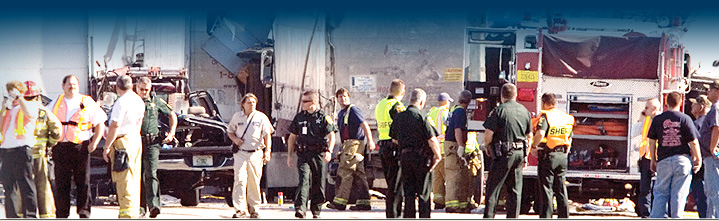 The MUTUAL BENEFITS
Police – Towing – Fire – DPW – rescue – dot – ripta – aaa
[Speaker Notes: I became a police officer in 1993
The academy taught me process
Process for arrest, 
Process for investigation, 
and the Process for Handling Crashes 

The one area that was not taught when I went to the academy was how to coordinate with other agencies once I arrived on an emergency scene,

I would see some older police officers park one way, and some other officers park in a different way. There was no “known” game plan. It was all dependent on who was working at the time, and the “plan” was explained as  “that’s the way I always have done it”. 

I noted how much “wasted” time was spent by law enforcement while other services were doing their roles. Then there was the time the rescue, and the tow company took. This uncoordinated process troubled me. I envisioned some type of joint training that would teach all the emergency agencies how to work together.

I started to think this can’t just be a local, or a state problem… I’m sure other agencies around the country must be experiencing the same challenges.]
Traffic Incident Management
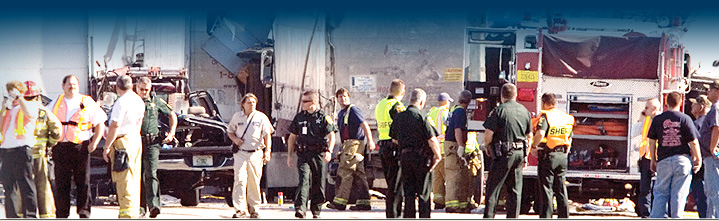 The MUTUAL BENEFITS
EXPOSURE
Police – Towing – Fire – DPW – rescue – dot – ripta – aaa
[Speaker Notes: Every time I arrived on scene I concentrated on what was the most efficient role I could play. I would then watch the other ardencies and consider how could what we all doing be better co ordinated…

The key was getting the JOB done and getting off the roadway. We needed to limit our exposure time…. Why

Safety- needless injuries from secondary crashes. 
Consideration – People and materials getting to where they need to be
Convenience – returning the traffic volume back to the roadway without delays

To do this we needed a better game plan. Better training and Better appreciation of the JOB.]
Traffic Incident Management
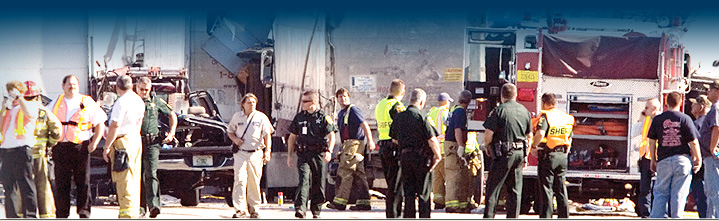 The MUTUAL BENEFITS
EFFICIENCY
Police – Towing – Fire – DPW – rescue – dot – ripta – aaa
[Speaker Notes: A better way meant a more Effacement way to do our JOBS

Do the job the safest , quickest and most efficient way possible.
Strive to do individual part of the job better each time I go out. Working to enhance other agencies roles.

When I got good at what I did, It was my responsibility to train my fellow emergency workers the lessons I had learned, and continue to improve on.]
Traffic Incident Management
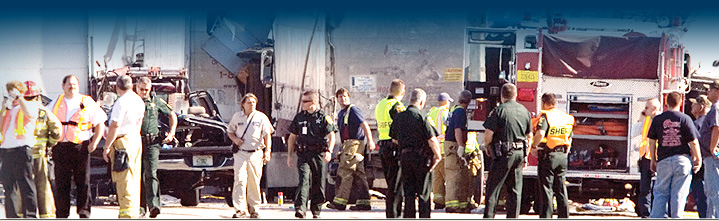 The MUTUAL BENEFITS
EXPEDITE
Police – Towing – Fire – DPW – rescue – dot – ripta – aaa
[Speaker Notes: It became apparent that the key to Safety was the quick clearance, from the roadway,  

The key to being Quicker was being better.

Any delayed exposure caused by inefficiency could not be accepted. 

To achieve this we would need to train together, we would need to understand each agencies role while out on the roadway. 

This would only be possible if we first subscribe to the same set of procedures. 

We would have to all know the process of TIMs.]
Traffic Incident Management
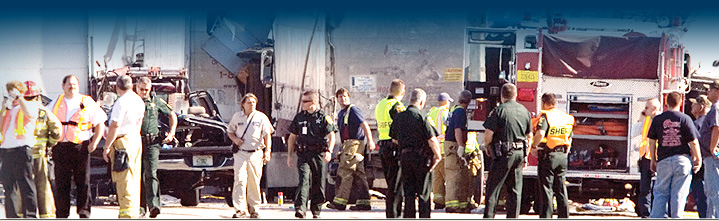 The MUTUAL BENEFITS
“The Process”
Police – Towing – Fire – DPW – rescue – dot – ripta – aaa
[Speaker Notes: I was introduced to Traffic Incident Management (TIMS) as a training opportunity about 6 years ago, Since then I have been to two train the trainer sessions at the National Fire Ascademy in Emmitsburg Maryland.

I was sitting in classes with first responders from around the country all of the same mind. We were finding the answers, we were seeing how the challenges that were beind dealt with all over the country could be answered with the TIMS process.

It was the Game Plan we were looking for….

TIMs was the Process that was missing from my earlier training

TIMs is the answer to my hopes to be more efficient

Once you realize the value of TIMs training you too wont be abele to deny the benefits:

This is why I committed to getting the word out. It was important, and remains an important program. I hope to see our numbers of trained responders grow, and I’d love to see the training become a permeant fixture in both the police and Fire academies.]